3. seminář
Řešení sporů. Soustava soudů v ČR.
JUDr. Radovan Malachta
Podzimní semestr 2022 – Základy práva pro MŠ
1
JUDr. Radovan Malachta
Brainstorming na úvod
Jak lze podle Vás řešit spory v právu? Co Vás napadne?
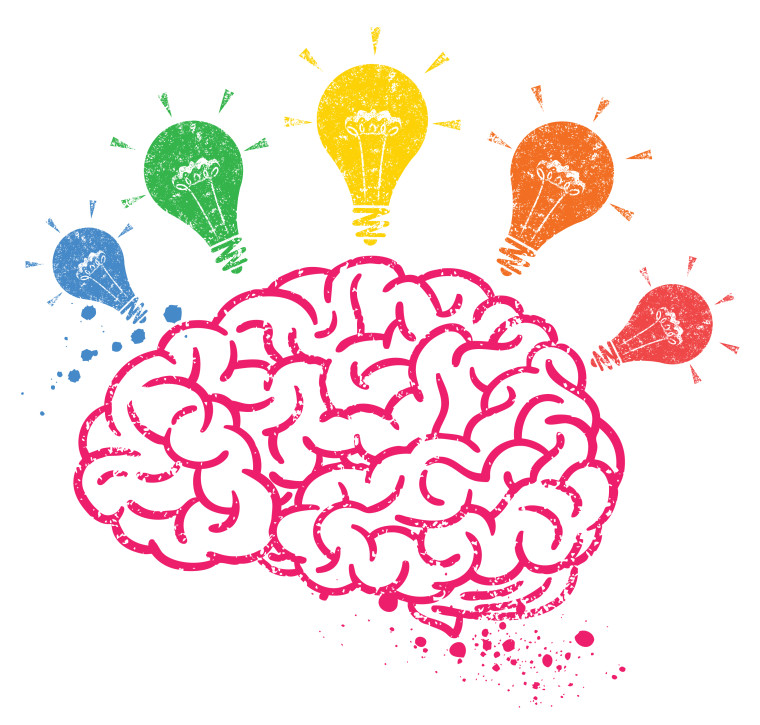 2
JUDr. Radovan Malachta
Způsoby řešení sporů v souladu s právem
svépomocí (ale nikoliv proti právu)!
smírem
před obecnými soudy
před rozhodci či rozhodčími soudy (jen některé typy sporů)
alternativními způsoby (například mediace)
3
JUDr. Radovan Malachta
Soudní moc. Soud.
dělení státní moci – zákonodárná, výkonná a soudní moc
soudní moc – vykonávají nezávislé a nestranné orgány = soudy 
poskytují ochranu subjektivním právům (a chráněným zájmům)
soud má nadřazené postavení, je to orgán veřejné moci
procesní právo (občanské právo procesní, trestní právo procesní, správní právo procesní) – odvětví veřejného práva
předpis, který obsahuje procesněprávní normy, se typicky nazývá řád (občanský soudní řád, trestní řád, správní řád soudní, daňový řád)
4
JUDr. Radovan Malachta
Druhy
5
JUDr. Radovan Malachta
Pravomoc soudů
okruh věcí/záležitostí, které mohou projednat a rozhodnout soudy
souhrn oprávnění a povinností, které zákon přiznává soudům k jejich činnosti
ústavní soudnictví 
chrání ústavní práva, pravidla, hodnoty
rozhoduje o ústavnosti právních předpisů
správní soudnictví
přezkoumávají rozhodnutí správních orgánů ve správním řízení, řeší nečinnost správních orgánů a nezákonný zásah správních orgánů
volební věci, politické strany a hnutí 
trestní soudnictví
rozhodování o vině a trestu (opatření)
civilní soudnictví
spory a jiné právní věci, které vyplývají ze soukromého práva (občanské právo, obchodní právo, rodinné právo, dědické právo, pracovní právo, právo duševního vlastnictví, MPS)
6
JUDr. Radovan Malachta
Brainstorming II
Se kterým typem soudnictví se může setkat v rámci činnosti mateřské školy? Ať již v pozici učitelky či ředitelky MŠ?
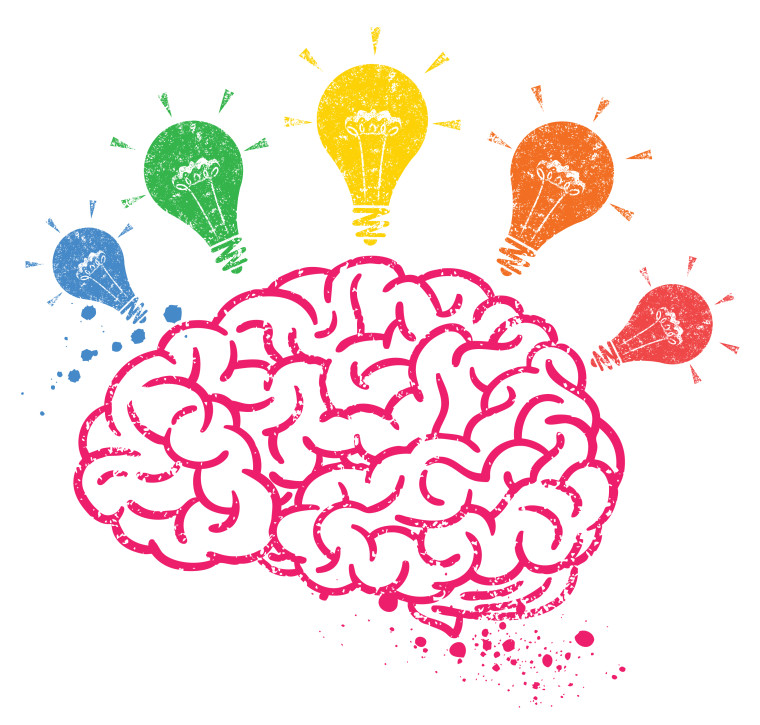 7
JUDr. Radovan Malachta
Příklad 1 – který soud je pravomocný?
spor o nezaplacení kupní ceny za sekačku na trávu, kterou nezaplatil pan Zahrádka
spor o nezaplacení kupní ceny za cihly, které nakoupil jednatel s.r.o., pan Zvoneček, za účelem podnikání od jiného podnikatele
stavební úřad nevydal stavební povolení, i když jej vydat měl
pan Řezník zastřelil svého kamaráda kvůli drogám 
zrušení politické strany
DPMB žaluje pana Fera, který jel „na černo“ a jízdné dodnes neuhradil 
paní Tichá si stěžuje na to, že větve ze zahrádky sousedky, paní Stromové, přesahují na její zahrádku, přičemž paní Stromová odmítá větve ořezat kvůli přirozenému růstu stromů
pan Švarc dostal údajně neoprávněnou výpověď v práci
Kamil ukradl v obchodě šperk v hodnotě 20 000 Kč (nejedná se o přestupek) 
tentýž Kamil nezaplatil pokutu za špatné parkování (pouze přestupek, nikoliv trestný čin)
panu Chudákovi nebylo soudy garantováno ústavní právo na ochranu vlastnictví a navíc bylo v jeho případě porušeno právo na spravedlivý proces
rozvod manželství Nováků
matrika v Brně nezapsala údaje o změně osobního stavu, na což měla daná osoba nárok
náhrada škody, kterou Vám způsobí pan Nešika, který Vám zlomí nohu a lyži při lyžování
8
JUDr. Radovan Malachta
Příklad 2 – který soud je pravomocný?
ředitel mateřské školy rozhodl o přednostním přijetí tříletého žáka, který neměl trvalý pobyt v příslušném školském obvodě před přijetím čtyřletého žáka s trvalým pobytem v takovém obvodě – zákonný zástupce žáka podá odvolání
učitel uzavře smlouvu s provozovatelem autobusu, který zajistí přepravu žáků na školní výlet – provozovatel autobusu nepřijede a Vy zmeškáte tak výlet 
učitel nechá žáky bez dozoru na zahradě mateřské školy si hrát na pískovišti, přičemž jeden žák nešťastně spadne na hlavu a utrpí těžká zranění – zákonný zástupce to chce řešit
učitel mateřské školy nedostal plat za nařízené přesčasy ředitelem školy – učitel žaluje
učitel jednoho žáka zjistí, že rodiče soustavně zanedbávají povinnou výživu tohoto žáka – Vy to chcete nahlásit/řešit; rodiče by pak mohly být souzeni u kterého soudu?
učitel v kanceláři nešťastnou náhodou rozbije mobil svého kolegy, který následně požaduje nový mobil jako náhradu škody – Vy mu jej nechcete koupit 
ředitel stanovil, že z důvodu nemocného učitele se učitel na školním výletě bude starat o 30 dětí (přitom limity jsou 20, ve výjimečných případech 28) – někdo Vás udá, že toto pravidlo bylo porušeno
9
JUDr. Radovan Malachta
Civilní soudnictví
10
JUDr. Radovan Malachta
Civilní soudnictví
proč jím začínáme? – nejběžnější
civilní pravomoc 
okruh otázek a věcí, které mohou projednat a rozhodnout civilní soudy
§ 7 občanského soudního řádu
sporná řízení
účastníci jsou ve sporu – kontradiktorní postavení
občanský soudní řád (OSŘ)
nesporná řízení
účastníci nejsou ve sporu, není zde kontradiktorní postavení
zákon o zvláštních řízeních soudních (ZZŘS)
§ 2 ZZŘS – například ve věcech svéprávnosti, nezvěstnosti, smrti, pozůstalosti, manželských a rodinných, určení a popření rodičovství, osvojení atd.
11
JUDr. Radovan Malachta
Organizace soudní soustavy (civilní soudy)
12
JUDr. Radovan Malachta
Organizace soudní soustavy
hovoříme o článcích soudní soustavy (čtyři články)
stejná je i u trestních soudů 
pozor na terminologii: 
okresní soud: v Brně se nazývá Městský soud v Brně
okresní soud: v Praze jsou to obvodní soudy
krajský soud: v Praze je to Městský soud
neplést s tzv. instancí (stupněm) – soustava soudů v ČR je dvouinstanční – proti rozhodnutí soudu prvního stupně je možné využít řádný opravný prostředek, kterým je odvolání 
dovolání je mimořádný opravný prostředek
13
JUDr. Radovan Malachta
Doplnění k organizaci soudní soustavy (civilní soudy, platí i pro trestní)
Nejvyšší soud
je jen jeden v Brně
kolegia – občanské, obchodní, trestní 
rozhoduje o dovoláních, sjednocuje rozhodnutí soudů (tzv. judikaturu) 
vrchní soudy
jsou dva – Praha a Olomouc
rozhodují v tříčlenných senátech, jsou to odvolací soudy tam, kde v prvním stupni rozhoduje krajský soud
krajské soudy
někdy rozhodují v 1. stupni (samosoudce), někdy jako odvolací soudy (tříčlenný senát)
8 v ČR (2 v Praze, České Budějovice, Plzeň, Ústí nad Labem, Hradec Králové, Brno, Ostrava)
okresní soudy
obecně: u soudu bývá předseda, místopředseda (místopředsedové), další soudci a někde přísedící (jen okresní, krajské soudy v určených případech)
Ústavní soud – stojí mimo soustavu obecných soudů!
14
JUDr. Radovan Malachta
Příslušnost soudů
= vymezení okruhu působnosti mezi soudy navzájem (mezi soudy hledáme konkrétní soud, který věc rozhodne)
15
JUDr. Radovan Malachta
Věcná příslušnost
který soud rozhoduje v 1. stupni v konkrétní věci
pokud jde o civilní soudnictví (stejně je to i v trestním soudnictví):
16
JUDr. Radovan Malachta
Místní příslušnost
který konkrétní soud v kterém místě rozhodne v rámci jednoho článku
Městský soud v Brně, Obvodní soud Praha 3, Okresní soud Břeclav, Okresní soud Most, Okresní soud Trutnov, Krajský soud v Plzni, Krajský soud v Ostravě atd.
obecná příslušnost (základní pravidlo):
pro OSŘ: obecný soud žalovaného – u FO: bydliště, u PO: sídlo
pro ZZŘS obecný soud osoby, v jejímž zájmu se řízení koná
zákon pamatuje na další různé situace 
jsou i další pravidla (fakultativní příslušnost, obligatorní příslušnost, prorogace, delegace atd.)
17
JUDr. Radovan Malachta
Funkční příslušnost
který soud rozhoduje o opravném prostředku
odvolání (řádný opravný prostředek) – vyšší článek soudní soustavy – záleží, u koho se začíná
v 1. stupni rozhoduje okresní soud, pak o odvolání rozhoduje krajský soud
v 1. stupni rozhoduje krajský soud, pak o odvolání rozhoduje vrchní soud
dovolání (mimořádný opravný prostředek) – Nejvyšší soud
prvně musí být rozhodnuto o odvolání, pak teprve je možné podat dovolání
je jedno, který soud řešil dovolání (zda krajský, či vrchní) – o dovolání rozhoduje vždy Nejvyšší soud
mimořádné opravné prostředky – kromě dovolání také žaloba na obnovu řízení a žaloba pro zmatečnost – ale tyto mají jiný režim
18
JUDr. Radovan Malachta
Jak zjistíme, kde se budeme soudit?
zákon č. 6/2002 Sb., o soudech, soudcích, přísedících a státní správě soudů
obsahuje přílohu se všemi obcemi v ČR a přiřazení k soudům 
https://www.zakonyprolidi.cz/cs/2002-6
Pan Novák (bydliště v Kořenci) půjčil svému známému panu Dvořákovi (bydliště v Šebetově) 15 000 Kč, které pan Dvořák dodnes ani po výzvách nevrátil. Pan Novák chce pana Dvořáka žalovat. 
v 1. stupni bude příslušný okresní soud – který – zjistíme z přílohy: Okresní soud v Blansku
v 2. stupni bude příslušný krajský soud – který – zjistíme z přílohy: Krajský soud v Brně
dovolání bude řešit Nejvyšší soud v Brně
19
JUDr. Radovan Malachta
Příklad 3
Uveďte, s pomocí přílohy k zákonu č. 6/2002 Sb., o soudech, soudcích, přísedících a státní správě soudů, který konkrétní soud v rámci ČR bude příslušný rozhodovat níže uvedenou věc v prvním stupni, který soud bude rozhodovat o odvolání a který soud bude rozhodovat o dovolání v případě, že budete žalováni Vy, pokud se dopustíte sporu, který řeší civilní soudy.
20
JUDr. Radovan Malachta
Související pojmy
samosoudce – soudce rozhoduje sám (předseda senátu) 
senát – tvoří soudci z povolání, v zákonem vymezených případech, často tříčlenné senáty (předseda senátu a 2 soudci) 
přísedící – účast laického prvku při rozhodování, jen v zákonem vymezených případech (pracovněprávní vztahy při rozhodování v 1. stupni, některé trestní věci, kde rozhoduje krajský soud v 1. stupni)
občan ČR, svéprávný, bezúhonný, věk 30 let, poskytuje jisté záruky – nemusí to být právník, má to být laik 
často diskutovaná otázka, jaká je role přísedících
21
JUDr. Radovan Malachta
Pojmy v civilním soudnictví
žalobce, žalovaný – ve sporném řízení (OSŘ)
navrhovatel a ten, o jehož právech nebo povinnostech má být v řízení jednáno – v nesporném řízení (ZZŘS)
navrhovatel a ten, kterého zákon za účastníka označuje – v nesporném řízení (ZZŘS)
žaloba = procesní úkon, jejím doručením soudu se zahajuje soudní řízení
rozsudek = forma rozhodnutí soudu, kdy soud rozhodne v tzv. věci samé
usnesení = forma rozhodnutí soudu tam, kde se nevydává rozsudek – kde to stanoví zákon  (procesní záležitosti – např. doplnit/opravit podání, ustanovení opatrovníka, uložení pořádkové pokuty, předběžná opatření, schválení míru, zastavení řízení) 
platební rozkaz = rozhodnutí ve zkráceném řízení, jde o právo na zaplacení peněžité částky; lze podat odpor
22
JUDr. Radovan Malachta
Nejvyšší soud
23
JUDr. Radovan Malachta
Trestní soudnictví
24
JUDr. Radovan Malachta
Trestní soudnictví
pravomoc trestních soudů – řeší vinu a trest (opatření)
co do organizace soudů, je soustava stejná – 4 články – okresní, krajské, vrchní soudy a Nejvyšší soud (jiné pojmosloví v Praze a Brně) – platí i pro počty soudů
totéž platí o dvouinstančním řízení (rozhodování v 1. stupni + řádný opravný prostředek – odvolání) 
jiné je určení příslušnosti (věcné, místní)
základní předpis je trestní řád
pro mladistvé /od 15 do 18 let/ - zákon o soudnictví ve věcech mládeže (zkráceně)
pro PO: zákon o trestní odpovědnosti právnických osob a řízení proti nim
25
JUDr. Radovan Malachta
Věcná příslušnost
okresní soud
1. stupeň, pokud zákon nestanoví něco jiného
krajský soud 
jako 1. stupeň – trestné činy, za které lze uložit trest odnětí svobody na min. 5 let či výjimečný trest + výslovně vyjmenované případy (i v případě, kdy lze uložit i méně jak 5 let – např. zabití, obchodování s lidmi, podpora a propagace terorismu – tříčlenný senát (předseda senátu a 2 přísedící)
jinak rozhoduje jako odvolací soud proti rozhodnutím okresních soudů – tříčlenný senát (předseda senátu a 2 soudci z povolání)
26
JUDr. Radovan Malachta
Místní příslušnost
tam, kde byl trestný čin spáchán
nelze-li zjistit, nebo byl-li spáchán v cizině – tam, kde obviněný bydlí, pracuje, zdržuje se (u PO sídlo)
nedají se tato místa zjistit, nebo jsou mimo území ČR – tam, kde čin vyšel najevo
mladiství /15-18 let/ mají jiná pravidla
základní pravidlo bydliště mladistvého – pokud není, tak tam, kde pracuje nebo se zdržuje
tam, kde bylo provinění spácháno – pokud nelze zjistit, tam kde provinění vyšlo najevo
P.S.: provinění = označení pro trestný čin u mladistvých
27
JUDr. Radovan Malachta
Funkční příslušnost
stejná jako u civilních soudů
odvolání (řádný opravný prostředek) – vyšší článek soudní soustavy – záleží, u koho se začíná
v 1. stupni rozhoduje okresní soud, pak o odvolání rozhoduje krajský soud
v 1. stupni rozhoduje krajský soud, pak o odvolání rozhoduje vrchní soud
dovolání (mimořádný opravný prostředek) – Nejvyšší soud
prvně musí být rozhodnuto o odvolání, pak teprve je možné podat dovolání
je jedno, který soud řešil dovolání (zda krajský, či vrchní) – o dovolání rozhoduje Nejvyšší soud
28
JUDr. Radovan Malachta
Pojmy v trestním soudnictví
podezřelý – dokud není zahájeno trestní stíhání
obviněný – od zahájení trestního stíhání do nařízení hlavního líčení
obžalovaný – po nařízení hlavního líčení do vydání odsuzujícího rozsudku
odsouzený – od vydání rozsudku, kterým se osoba odsuzuje (a nabytí právní moci), resp. od vydání trestního příkazu, kterým se osoba odsuzuje
orgány činné v trestním řízení = soud, státní zástupce a policejní orgán 
mladistvý = 15 až 18 let
trestný čin =  protiprávní čin, který trestní zákon označuje za trestný a který vykazuje znaky uvedené v takovém zákoně
provinění = trestný čin spáchaný mladistvým
29
JUDr. Radovan Malachta
Pojmy v trestním soudnictví II
rozsudek = forma rozhodnutí tam, kde to zákon výslovně stanoví (vina, trest)
usnesení = forma rozhodnutí v ostatních případech (usnesení o zahájení trestního řízení, o zastavení trestního stíhání, o ustanovení opatrovníka, o vydání či zničení věci, o odložení věci, o vazbě atd.) 
trestní příkaz = forma rozhodnutí bez projednání v hlavním líčení, skutkový stav je spolehlivě prokázán opatřenými důkazy; lze podat odpor 
obžaloba = procesní úkon, podává státní zástupce – na základě ní „půjde obviněný k soudu“
návrh na potrestání = jako obžaloba, ale bez odůvodnění, zjednodušené řízení
30
JUDr. Radovan Malachta
Správní soudnictví
31
JUDr. Radovan Malachta
Podstata
správní řád – upravuje postup správních orgánů, pokud vykonávají působnost v oblasti veřejné správy
soudní řád správní – upravuje pravomoc a příslušnost správních soudů a postup soudů, účastníků a dalších osob ve správním soudnictví 
odlišná organizace (struktura) soudů
32
JUDr. Radovan Malachta
Pravomoc správních soudů
§ 4 soudního řádu správního (SŘS)
(1) Soudy ve správním soudnictví rozhodují o
a) žalobách proti rozhodnutím vydaným v oblasti veřejné správy orgánem moci výkonné, orgánem územního samosprávného celku, jakož i fyzickou nebo právnickou osobou nebo jiným orgánem, pokud jim bylo svěřeno rozhodování o právech a povinnostech fyzických a právnických osob v oblasti veřejné správy, (dále jen "správní orgán"),
b) ochraně proti nečinnosti správního orgánu,
c) ochraně před nezákonným zásahem správního orgánu,
d) kompetenčních žalobách.
(2) Ve správním soudnictví dále soudy rozhodují
a) ve věcech volebních a ve věcech místního a krajského referenda,
b) ve věcech politických stran a politických hnutí,
c) o zrušení opatření obecné povahy nebo jeho částí pro rozpor se zákonem.
33
JUDr. Radovan Malachta
Struktura – správní soudnictví
34
JUDr. Radovan Malachta
Správní soudnictví
v počátku máte rozhodnutí správního orgánu – ale to není soud (není garance nezávislosti, nestrannosti atd.) 
v 1. stupni obecně – věcná příslušnost – krajský soud 
speciální senáty – trojčlenné (předseda senátu a 2 soudci), někdy i samosoudce
není řádný opravný prostředek – nelze se nikam odvolávat, jsou jen mimořádné opravné prostředky – kasační stížnost a obnova řízení – rozhoduje o nich Nejvyšší správní soud (sídlo v Brně) – proto je řízení vlastně jednoinstanční 
místní příslušnost – zásadně soud, v jehož obvodu je sídlo správního orgánu, který vydal rozhodnutí 
Nejvyšší správní soud rozhoduje tam, kde stanoví zákon; jinak slouží jako Nejvyšší soud k řešení mimořádných opravných prostředků a ke sjednocování judikatury
35
JUDr. Radovan Malachta
Nejvyšší správní soud
36
JUDr. Radovan Malachta
Ústavní soud ČR
37
JUDr. Radovan Malachta
Pozice
stojí mimo strukturu obecných soudů 
nejedná se o žádný další opravný prostředek
je to orgán ochrany ústavnosti (čl. 83 Ústavy)
chrání ústavnost, základní práva a svobody
sice máme zákon o Ústavním soudu, ale základní (a celkem podrobná úprava) je v samotné Ústavě
sídlí v Brně, je tvořen 15 soudci, jsou tam tříčlenné senáty
jmenuje prezident republiky se souhlasem Senátu na 10 let, možnost opakování
z řad soudců je předseda (Pavel Rychetský) a 2 místopředsedové
38
JUDr. Radovan Malachta
Článek 87 Ústavy ČR – ÚS rozhoduje
a) o zrušení zákonů nebo jejich jednotlivých ustanovení, jsou-li v rozporu s ústavním pořádkem,b) o zrušení jiných právních předpisů nebo jejich jednotlivých ustanovení, jsou-li v rozporu s ústavním pořádkem nebo zákonem,c) o ústavní stížnosti orgánů územní samosprávy proti nezákonnému zásahu státu,d) o ústavní stížnosti proti pravomocnému rozhodnutí a jinému zásahu orgánů veřejné moci do ústavně zaručených základních práv a svobod,e) o opravném prostředku proti rozhodnutí ve věci ověření volby poslance nebo senátora,f) v pochybnostech o ztrátě volitelnosti a o neslučitelnosti výkonu funkcí poslance nebo senátora podle čl. 25,g) o ústavní žalobě Senátu proti prezidentu republiku podle čl. 65 odst. 2,h) o návrhu prezidenta republiky na zrušení usnesení Poslanecké sněmovny a Senátu podle čl. 66,i) o opatřeních nezbytných k provedení rozhodnutí mezinárodního soudu, které je pro Českou republiku závazné, pokud je nelze provést jinak,j) o tom, zda rozhodnutí o rozpuštění politické strany nebo jiné rozhodnutí týkající se činnosti politické strany je ve shodě s ústavními nebo jinými zákony,k) spory o rozsah kompetencí státních orgánů a orgánů územní samosprávy, nepřísluší-li podle zákona jinému orgánu.(2) Ústavní soud dále rozhoduje o souladu mezinárodní smlouvy podle čl. 10a a čl. 49 s ústavním pořádkem, a to před její ratifikací. Do rozhodnutí Ústavního soudu nemůže být smlouva ratifikována.
39
JUDr. Radovan Malachta
Výběr z jeho činnosti
ruší zákony či jiné právní předpisy (případně ustanovení), pokud jsou v rozporu s ústavním pořádkem – právní předpisy musí být tzv. ústavně-konformní – hovoříme zde, že Ústavní soud funguje jako negativní zákonodárce – ÚS vydá nález, který se vyhlašuje ve Sbírce zákonů
rozhoduje o souladu mezinárodní smlouvy s ústavním pořádkem
rozhoduje o ústavní stížnosti proti pravomocnému rozhodnutí soudů (orgánů veřejné moci), pokud nebyla zaručena Vaše (ústavní) základní lidská práva a svobody
ústavní žaloba Senátu proti prezidentu republiky
Sbírka nálezů a usnesení Ústavního soudu
40
JUDr. Radovan Malachta
Pojmosloví
plénum = plné složení Ústavního soudu (15), nejdůležitější záležitosti, například rušení zákonů a právních předpisů, ústavní žaloba proti prezidentovi
senáty = tříčlenné, rozhodují zpravidla o ústavních stížnostech
soudce zpravodaj = soudce, který je určen, shromažďuje podklady pro rozhodnutí a předkládá návrh na rozhodnutí
nález = označení pro rozhodnutí ÚS, ve které rozhoduje ve věci samé
usnesení = rozhodnutí ÚS tam, kde ÚS nerozhoduje nálezem (procesní otázky)
disent = odlišné stanovisko soudce, který nesouhlasí s rozhodnutím (může se stát, protože se rozhoduje většinou)
41
JUDr. Radovan Malachta
Ústavní soud
42
JUDr. Radovan Malachta
A co dále?
pokud je porušeno právo dané Úmluvou o ochraně lidských práv a svobod – pak stížnost k ESLP (Evropský soud pro lidská práva, sídlo ve Štrasburku),
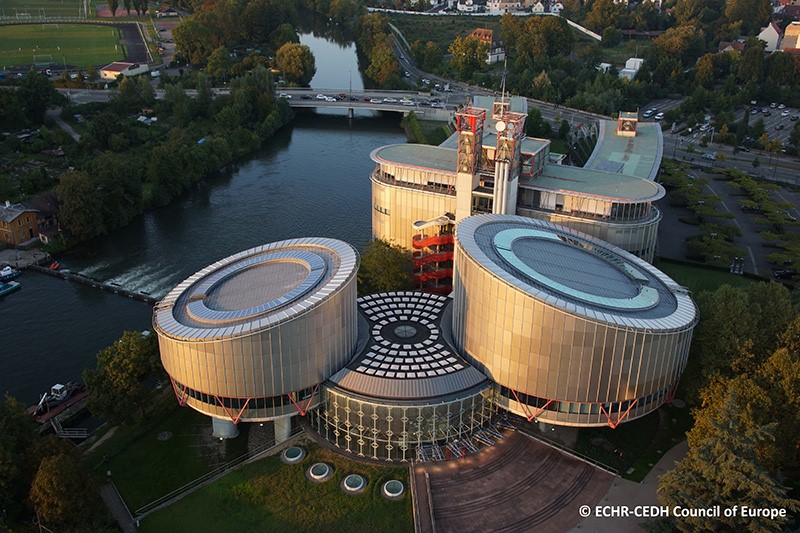 43
JUDr. Radovan Malachta
Rozhodčí soud
rozhodčí soud – není to orgán veřejné moci, není to orgán státu
rozhodce pak není jako soudce, rozhodce je vlastně soukromá osoba
strany se mohou dohodnout na základě smlouvy (rozhodčí doložka), že přenesou pravomoc rozhodovat spor z obecného soudnictví na rozhodčí soudnictví – ten pak vydá tzv. rozhodčí nález, který je závazný a vykonatelný stejně jako soudní rozhodnutí (rozsudek)
jen tam, kde to stanoví zákon v rámci ČR - zákon o rozhodčím řízení a o výkonu rozhodčích nálezů – nelze u spotřebitelů! 
majetkové spory, ve kterých lze uzavřít smír a jinak by rozhodovaly obecné soudy
v ČR jsou 3 stálé rozhodčí soudy, nejvýznamnější je Rozhodčí soud při Hospodářské komoře ČR a Agrární komoře ČR
44
JUDr. Radovan Malachta
Charakteristika právnických povolání
JUDr. Radovan Malachta
podzimní semestr 2022 - Základy práva pro MŠ
45
JUDr. Radovan Malachta
Právník
ten, kdo absolvuje vysokoškolské právnické vzdělání – v ČR pouze pětiletý jednooborový magisterský studijní program (obor právo a právní věda)
titul Mgr.
v ČR: Brno, Praha, Olomouc, Plzeň
řada bakalářských studijních programů
nejsou právníci
vyšší justiční úředník – může vykonávat úkony u soudu či státního zastupitelství – viz dále
46
JUDr. Radovan Malachta
Právník
titul JUDr. (z latiny - juris utriusque doctor) – není podmínkou pro výkon povolání  právníka
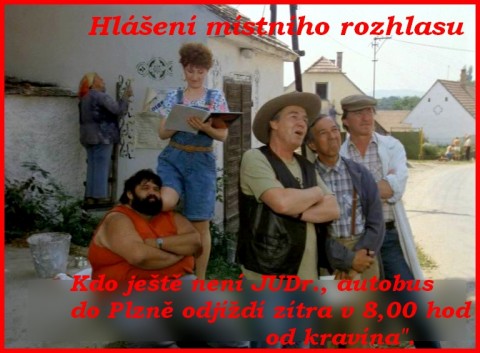 47
JUDr. Radovan Malachta
Právnická a jiná povolání
soudce
vyšší soudní úředník 
justiční kandidát vs. asistent soudce
státní zástupce
advokát
notář
exekutor
podnikový právník
právník ve veřejné správě (na úřadech, …)
nemusí být právník, ale běžně se s právem spojuje – rozhodce, insolvenční správce, mediátor
….
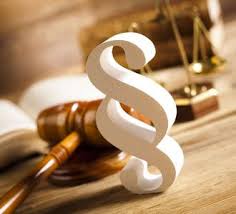 48
JUDr. Radovan Malachta
Právnická povolání
zpravidla je potřeba splnit podmínky předepsané zákonem pro výkon určitých právnických profesí – soudce, státní zástupce, advokát, notář, exekutor
někteří se na výkon funkce připravují – tzv. koncipienti (advokátní, notářský, exekutorský), či kandidáti (mají již profesní zkoušky), obdobně u soudů a státního zastupitelství (asistenti, resp. justiční kandidáti)
některá právnická povolání nevyžadují zvláštní podmínky a lze je dělat „rovnou po škole“ – právníci ve veřejné správě, podnikoví právníci
49
JUDr. Radovan Malachta
Soudce
50
JUDr. Radovan Malachta
Co dělá soudce?
soudí – podle druhu soudnictví (viz předešlé slide)
zákon o soudech, soudcích, přísedících a státní správě soudů
podmínky pro výkon funkce (pro zajímavost)
zánik funkce (pro zajímavost)
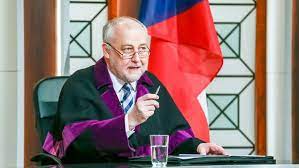 51
JUDr. Radovan Malachta
Soudce – ústavní rámec
jmenuje prezident republiky bez časového omezení (čl. 93 Ústavy)
funkce se ujímá složením slibu (čl. 93 Ústavy)
Ústava stanoví další obecný rámec pro výkon a činnost soudce
podmínky pro výkon soudce (čl. 93 odst. 2)
soudce nelze proti jeho vůli odvolat nebo přeložit k jinému soudu (výjimky – kárná odpovědnost); (čl. 82)
neslučitelnost funkcí (čl. 82) – výjimky – správa vlastního majetku, činnost vědecká, pedagogická, literární, publicistická, umělecká, aktivního sportovce a činnost v poradních orgánech ministerstva, vlády a v orgánech komor Parlamentu (§ 85 zákona o soudcích)
soudce je při rozhodování vázán zákonem a mezinárodní smlouvou, která je součástí právního řádu (čl. 95) – rozhoduje podle práva!
52
JUDr. Radovan Malachta
Nezávislost soudců
rozhoduje jen na základě zákona a mezinárodních smluv, které jsou součástí českého právního řádu
rozhodnutí soudu přezkoumává soud
nestrannost
k tomu má sloužit i výše platu a také neslučitelnost funkcí
realita?
zachování důstojnosti soudcovské funkce i mimo „pracovní dobu“
doplnění: mlčenlivost, a to i po zániku funkce soudce (výjimky)
53
JUDr. Radovan Malachta
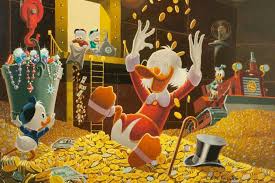 Soudce – plat – pro zajímavost
pro rok 2022 je základ 100872 Kč
mělo být 106 986 Kč, ale došlo ke zmrazení 
snahy soudců o vyšší plat (nezmrazení) přerušila ukrajinsko-ruská válka
odvíjí se od pozice, soudu a délky praxe
soudce okresního soudu do 5 let započtené doby – 88 800 Kč
soudce okresního soudu s 6 lety započtené doby – 101 900 Kč
soudce okresního soudu s 30 lety započtené doby – 152 400 Kč
soudce krajského soudu do 5 let započtené doby – 96 900 Kč
soudce krajského soudu s 30 lety započtené doby – 168 500 Kč
soudce Nejvyššího soudu – 185 700 Kč
předseda Nejvyššího soudu – 252 200 Kč
54
JUDr. Radovan Malachta
U soudu dále působí…
asistent soudce
justiční kandidáti (dříve čekatelé)
vyšší justiční úředník
zákon svěřuje úkony, které může provádět („namísto“ soudce)
nemůže ale vést jednání ve věci samé a nemůže rozhodovat formou rozsudku
například vydání platebního rozkazu
55
JUDr. Radovan Malachta
Ústavní soudce – rozdíly
minimální věk 40 let + 10 let praxe v právnické profesi (ne nutně soudce)
jmenuje prezident republiky se souhlasem Senátu
jmenováni na 10 let, opakování možné
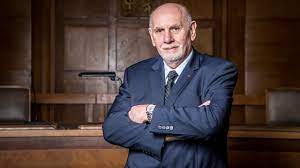 56
JUDr. Radovan Malachta
Státní zástupce
57
JUDr. Radovan Malachta
Co dělá státní zástupce?
podání obžaloby v trestním řízení! (orgán veřejné žaloby)
k tomu státní zástupce „úkoluje“ policejní orgán
sám může předvolávat osoby k podání vysvětlení v souvislosti s plněním úkolů státního zástupce
s obžalobou pak předstupuje před soudce do hlavního líčení
součástí je i návrh trestu, u TOS výše trestu – jak se počítá?
vykonává dozor nad dodržováním právních předpisů v místech, kde je omezována osobní svoboda (vazba, vězení – TOS, ochranná léčení, zabezpečovací detence atd.) 
působí v jiném než trestním řízení – může být u civilního řízení
také je vázán mlčenlivostí
58
JUDr. Radovan Malachta
Státní zástupce
dříve státní prokuratura
jmenuje ministr spravedlnosti na návrh nejvyššího státního zástupce
skládá slib
důvody zániku obdobné jako u soudce 
ne však stejné – stejný je například zánik na základě věku
neslučitelnost funkcí 
nezávislost a nestrannost
ale jsou skutečně nezávislí? – jde totiž o orgán moci výkonné – jmenuje je ministr spravedlnosti!
nejvyššího státního zástupce pak vláda na návrh ministra
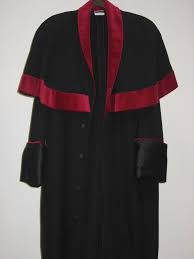 59
JUDr. Radovan Malachta
Státní zastupitelství – doplnění
soustava odpovídá soustavě soudců
Nejvyšší státní zastupitelství (Brno)
vrchní státní zastupitelství (Praha, Olomouc)
krajská státní zastupitelství (v Praze se nazývá Městské)
okresní státní zastupitelství (v Brně se nazývá Městské, v Praze obvodní) 
plat: 90 % platové základy pro soudce = 90 785 Kč
60
JUDr. Radovan Malachta
Advokát
61
JUDr. Radovan Malachta
Co dělá advokát? Poskytuje právní služby:
sepisuje listiny (různé smlouvy, přípisy atd.)
zpracovává právní rozbory
zastupování klientů před soudy – FO i PO – uděluje se plná moc
obhajoba v trestních věcech – v průběhu celého řízení – někdy je nutnost (pokud osoba nemá, pak se ustanovuje tzv. ex offo – z úřední povinnosti)
mezi advokátem a klientem vzniká smluvní vztah (smlouva)
advokát se řídí pokyny klienta, chrání a prosazuje jeho zájmy – jedná vždy v našem zájmu – výhodná smlouva pro nás, „hledá nedostatky, mezery“ u jednání druhého apod.
advokát má mlčenlivost, ale co když kryje trestný čin?
62
JUDr. Radovan Malachta
Advokát
zákon o advokacii
advokát = ten, kdo je zapsán v seznamu advokátů vedeném Českou advokátní komorou (ČAK) – více možností, nicméně obecně
ČAK – vykonává dohled nad dodržováním povinností advokátů, každý advokát je jejím členem; má kárnou komisi
samostatně, společně (advokátní kancelář)
může mít k dispozici advokátního koncipienta
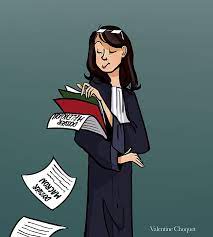 63
JUDr. Radovan Malachta
Notář
64
JUDr. Radovan Malachta
Co dělá notář?
sepisování veřejných listin – forma notářského zápisu
veřejná listina = vydá ji orgán veřejné moci
pravost listiny i do budoucna, není o tom pochyb – předejde se v budoucnu sporům
osvědčování listin a prohlášení
přijímání listin a peněz do notářské úschovy
může poskytovat právní služby – uděluje právní porady a zastupuje osoby před soudy (ale je vymezeno, kde přesně, typicky řízení o pozůstalosti, kde vystupuje jako soudní komisař) 
sepisuje soukromé listiny a zpracovává právní rozbory
zákon o notářích a jejich činnosti (notářský řád)
Notářská komora (jsou zde povinně sdruženi všichni notáři)
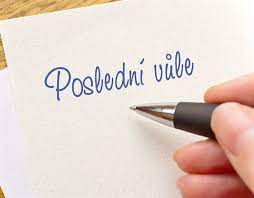 65
JUDr. Radovan Malachta
Exekutor
66
JUDr. Radovan Malachta
Exekutor
zákon o soudních exekutorech a exekuční činnosti (exekuční řád)
na návrh Komory jmenuje ministr spravedlnosti
opět je omezený počet – numerus clausus
Exekutorská komora (sdruženi povinně exekutoři)
hlavní funkce: nucený výkon exekučních titulů
zejména: rozsudek či usnesení soudu, rozhodčí nález, notářský zápis
typicky: dlužníkovi je uložena povinnost soudem, on jí dobrovolně včas nesplní  
prvně se poskytuje lhůta k dobrovolnému splnění; pokud se nesplní, tak
sepíše majetek povinného (= osoba stižená exekucí) – má právo vstoupit do našeho obydlí, pokud nesouhlasíme, může tak učinit za asistence Policie ČR
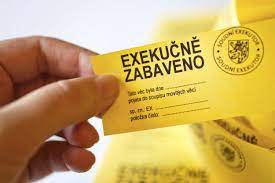 67
JUDr. Radovan Malachta
Jak exekutor dostane peníze?
peněžitá částka (dlužník dluží peníze)
srážkami ze mzdy a jiných příjmů (mateřská, důchod, …) – nejčastější způsob, musí povinnému zbýt základní (nezabavitelná) částka
příkaz k výplatě z bankovního účtu – dlužník nemůže nakládat s prostředky na bankovním účtu (výjimky)
přikázáním pohledávky – když dlužníkovi někdo dluží, platí ne dlužníkovi, ale exekutovi
prodejem movitých věcí a nemovitých věcí – prodej dlužníkových věcí kromě věcí osobní potřeby a věcí k výkonu povolání
postižením závodu,
správou nemovité věci,
pozastavením řidičského oprávnění.

nepeněžité plnění (dlužník má jinou povinnost než zaplatit)
vyklizením
odebráním věci
rozdělením společné věci
provedením prací a výkonů
68
JUDr. Radovan Malachta
Insolvenční správce
69
JUDr. Radovan Malachta
Insolvenční správce
zákon o insolvenčních správcích
v zákoně není podmínka právnického vzdělání (Mgr. vzdělání) 
může být i právnická osoba (veřejná obchodní společnost)
řeší úpadek dlužníka
řeší pohledávky věřitelů vůči dlužníkovi
majetek dlužníka se zpeněží a výtěžek vede k uspokojení věřitelů
3 způsoby řešení úpadku: 
oddlužení, konkurs, reorganizace 
jsou rozdíly, pro koho to je určeno, co může insolvenční správce dělat atd.
70
JUDr. Radovan Malachta
Rozhodce
71
JUDr. Radovan Malachta
Podstata rozhodčího řízení
zákon o rozhodčím řízení a o výkonu rozhodčích nálezů 
strany se dobrovolně dohodnou, že nebudou spor řešit před obecnými soudy, ale před rozhodci či rozhodčími soudy
ideálně končí rozhodčím nálezem (stejné účinky jako rozsudek soudu) – je závazný pro strany a vykonatelný (když strana neplní dobrovolně, můžeme vymáhat u exekutora)
majetkové spory, ve kterých lze uzavřít smír, nelze u spotřebitelských sporů
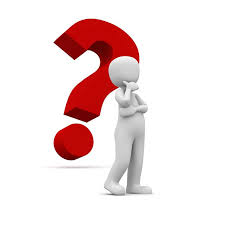 Může někdo z Vás být rozhodcem?
72
JUDr. Radovan Malachta
Mediátor
73
JUDr. Radovan Malachta
Podstata mediace
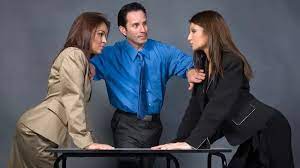 zákon o mediaci
smírný způsob řešení sporů, kterým se řeší konflikty
zahajuje se uzavřením smlouvy o provedení mediace (mezi stranami a mediátorem)
ideální způsob ukončení je uzavření mediační dohody (mezi stranami) – ale pozor, není vykonatelná jako soudní rozhodnutí či rozhodčí nález
často rodinná mediace – konflikty vyplývající z rodinných vztahů
hlavní funkce: vést mediaci, podporuje komunikace mezi osobami na konfliktu zúčastněnými, respektuje názory stran, vytváří podmínky pro vzájemnou komunikaci, směřuje k uzavření mediační dohody
74
JUDr. Radovan Malachta
Veřejný ochránce práv
75
JUDr. Radovan Malachta
Veřejný ochránce práv = ombudsman
sídlí v Brně
řeší stížnosti osob (jednotlivců) vůči orgánům veřejné moci (úřadům) – jsou tam výjimky, kdy ombudsman nemá pravomoc
chrání jednání s osobami omezenými na svobodě
diskriminace 
nemůže však zrušit rozhodnutí úřadu 
Stanislav Křeček v současné době
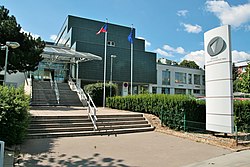 76
JUDr. Radovan Malachta
Děkuji za pozornostmalachta@mail.muni.cz
77
JUDr. Radovan Malachta